WELCOME
TO DAY’S CLASS
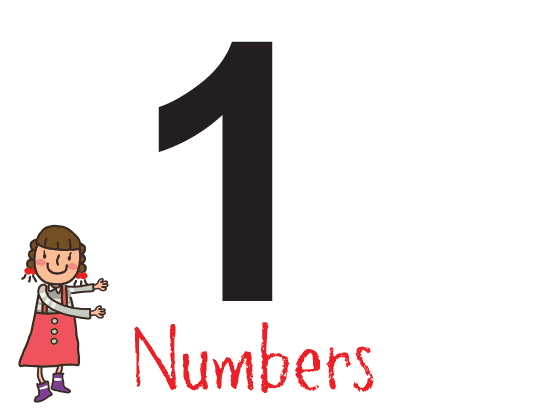 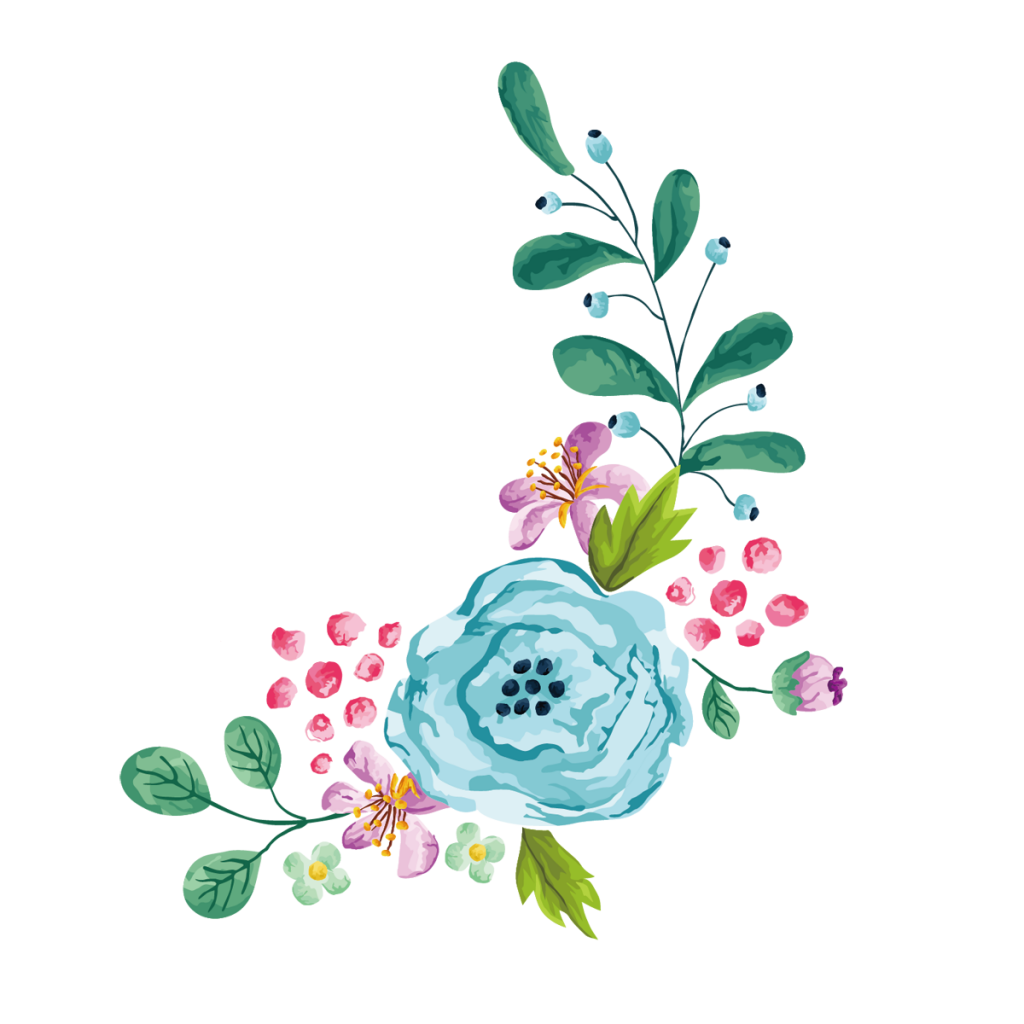 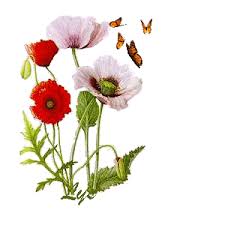 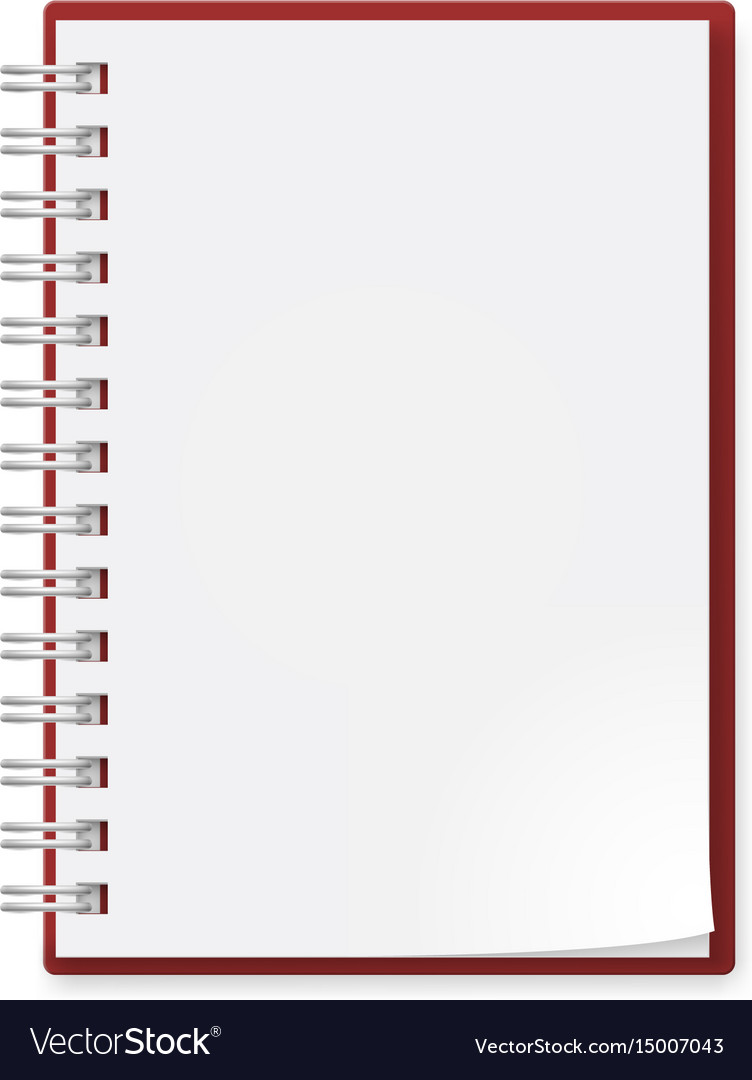 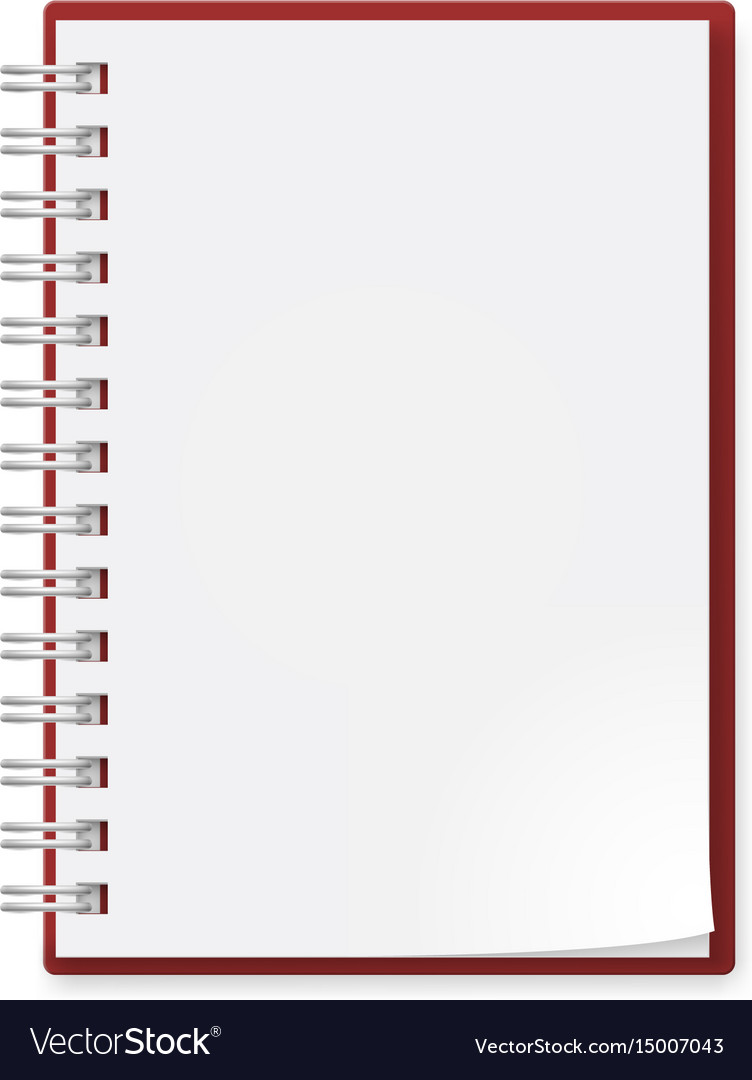 IDENTITY
LESSON
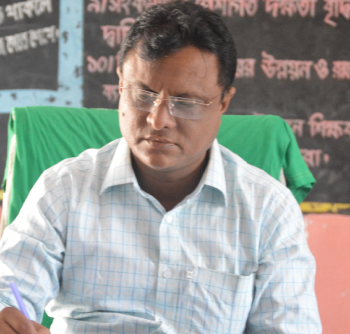 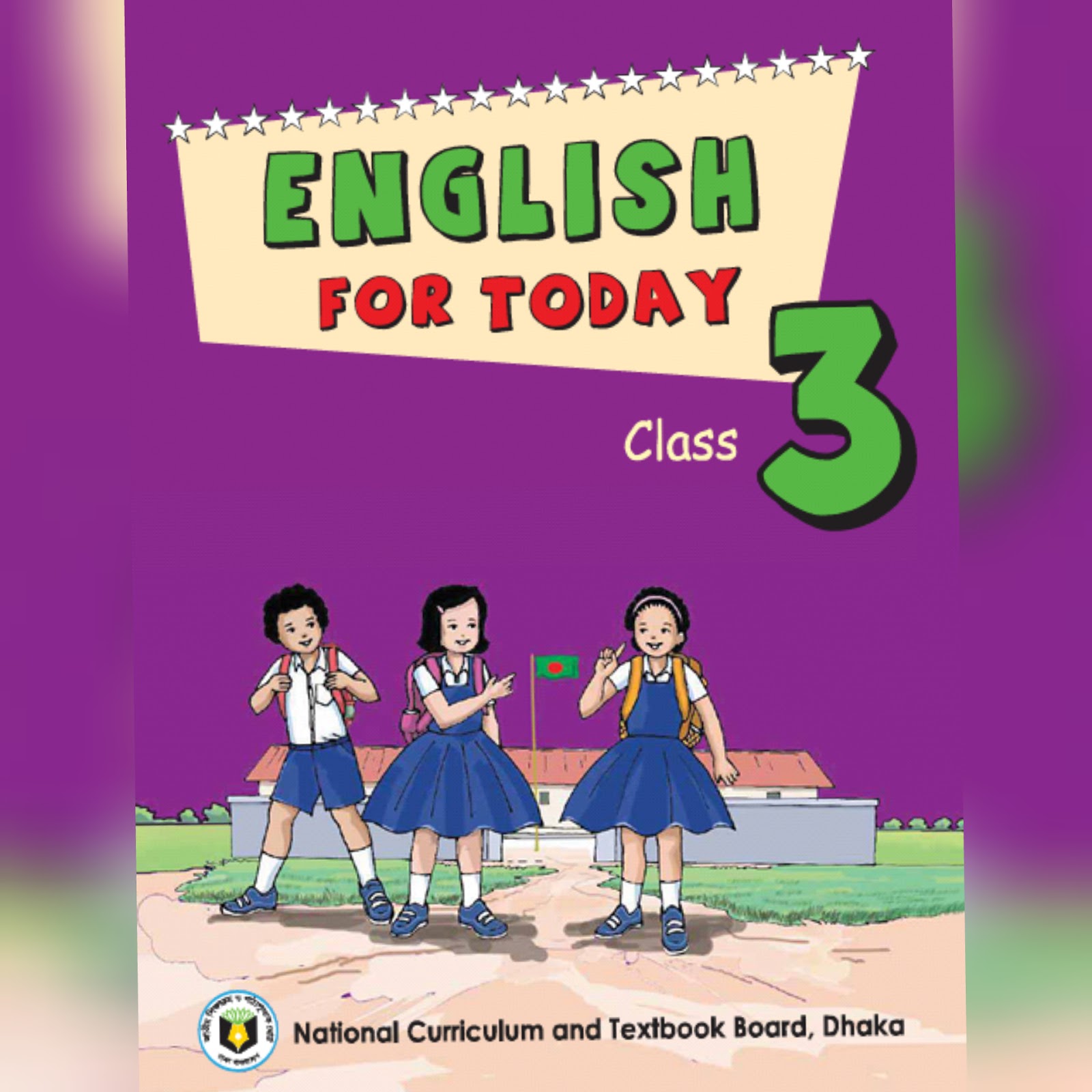 K.M.ABDUL BARI
SUBJECT: ENGLISH
AMOIN GPS
CLASS: Three
SHERPUR,BOGURA
LESSON: Number
bari64515@gmail.com
TIME: 35 MIN
watch and say what they are .
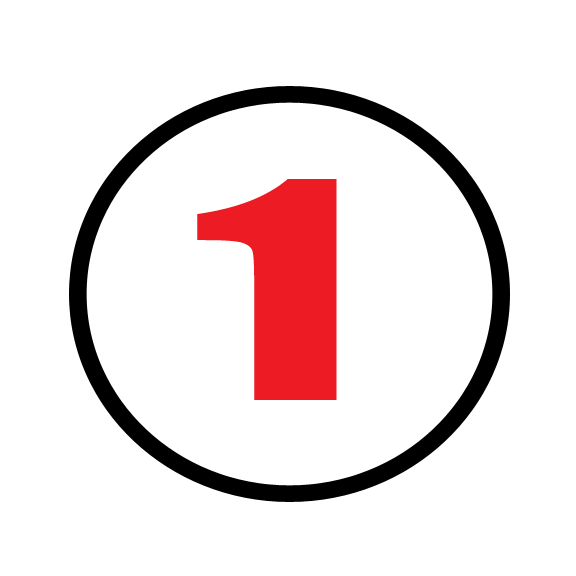 Lesson declaration
Our today’s lesson
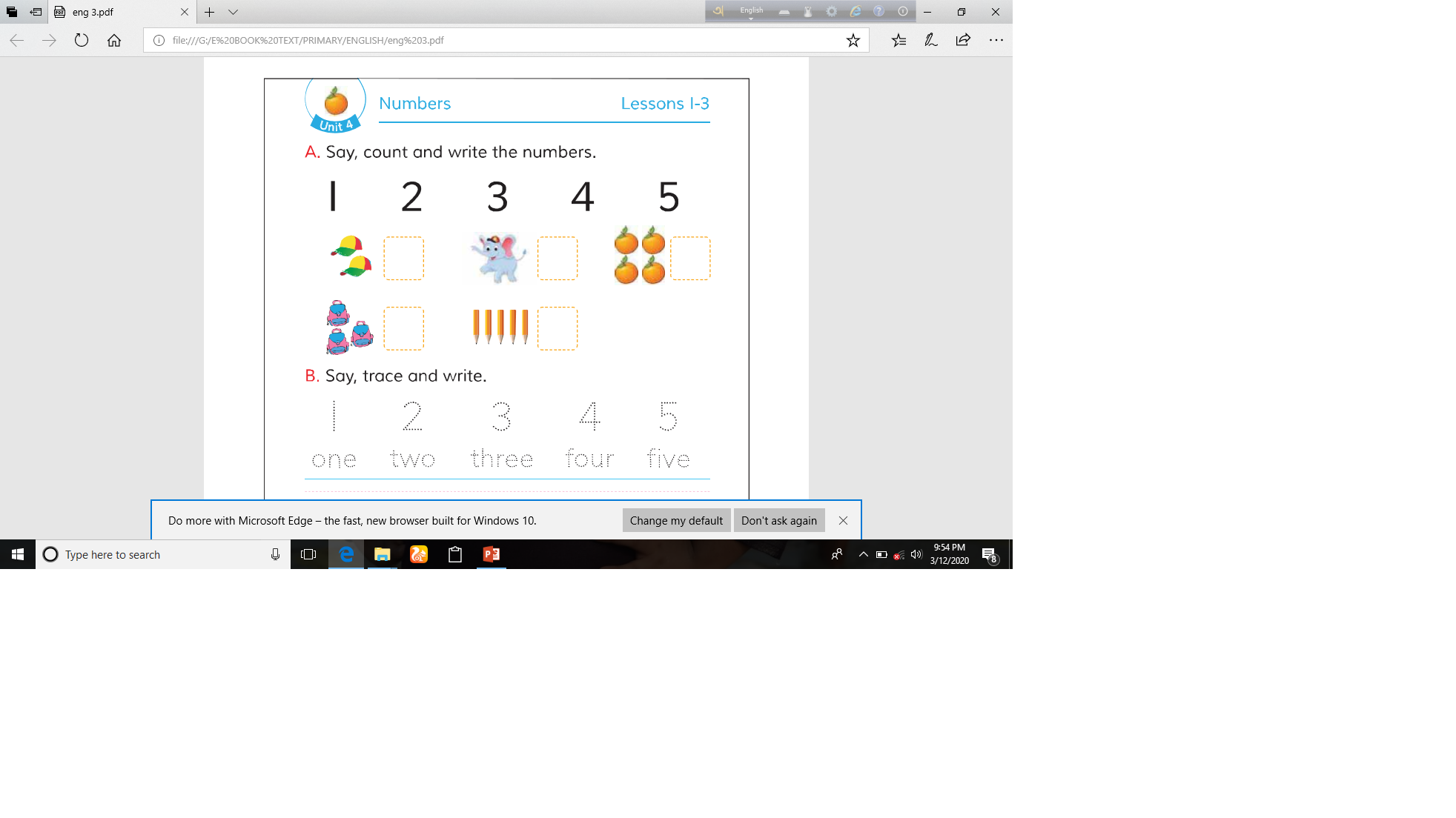 Number .
1     2     3     4       5
LEARNING 
OUTCOMES
Speaking
1.1.1  to repeat  after the teacher and say words,phrases and sentences with proper sounds ,stress and intonation. 
1.1.2 Say words,phrases and sentences with proper sounds ,stress .
Reading 
2.1.1 recognize and read cardinal number up to 100.
writing 
2.1.1 write cardinal numbers up to 100 in figures.
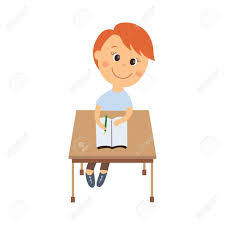 Individual work
Count 1, 2, 3, 4, 5 with the help of real object( book, pen , leaf,strick)
Teacher’s model reading(wcw)
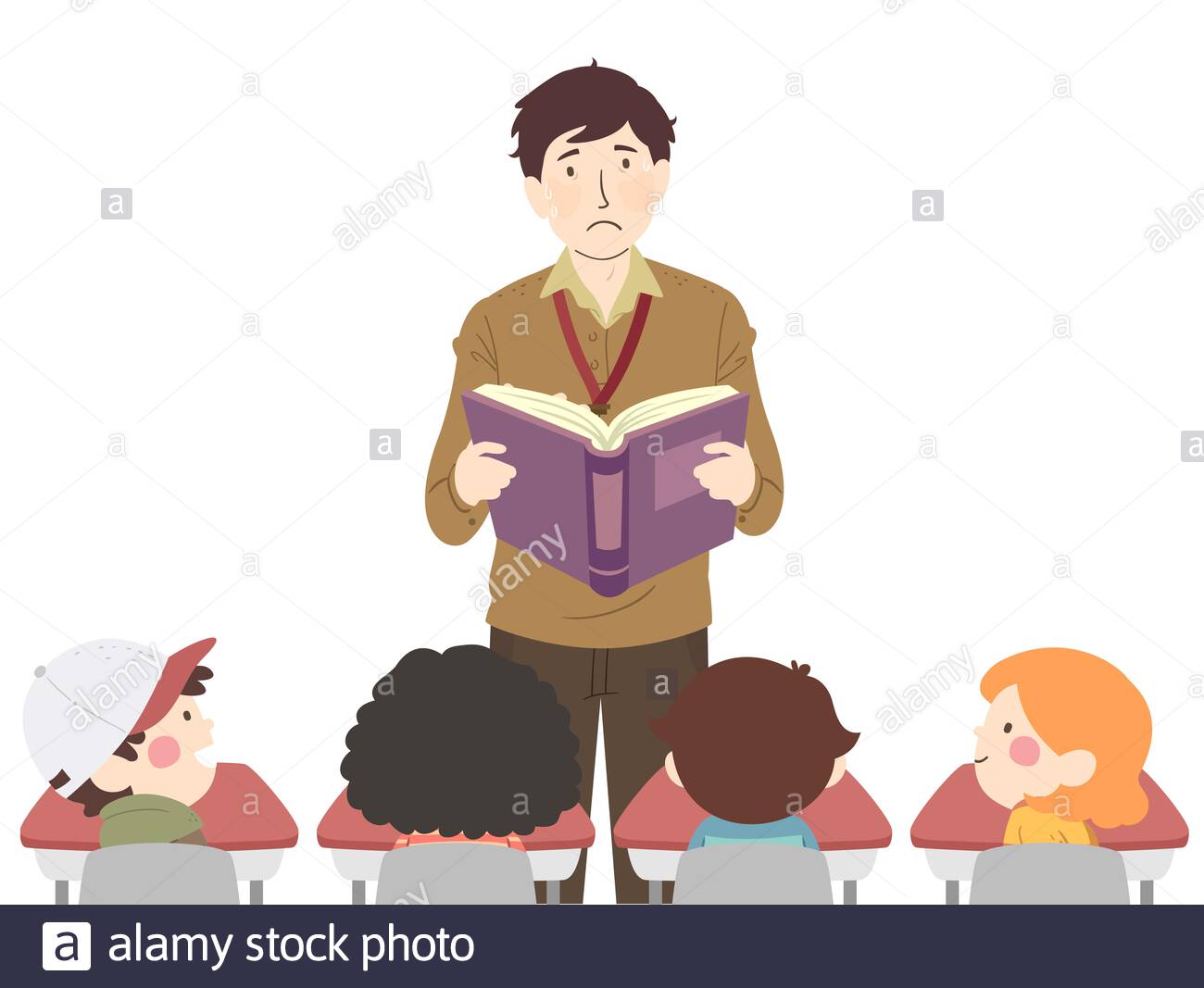 Open the page 8
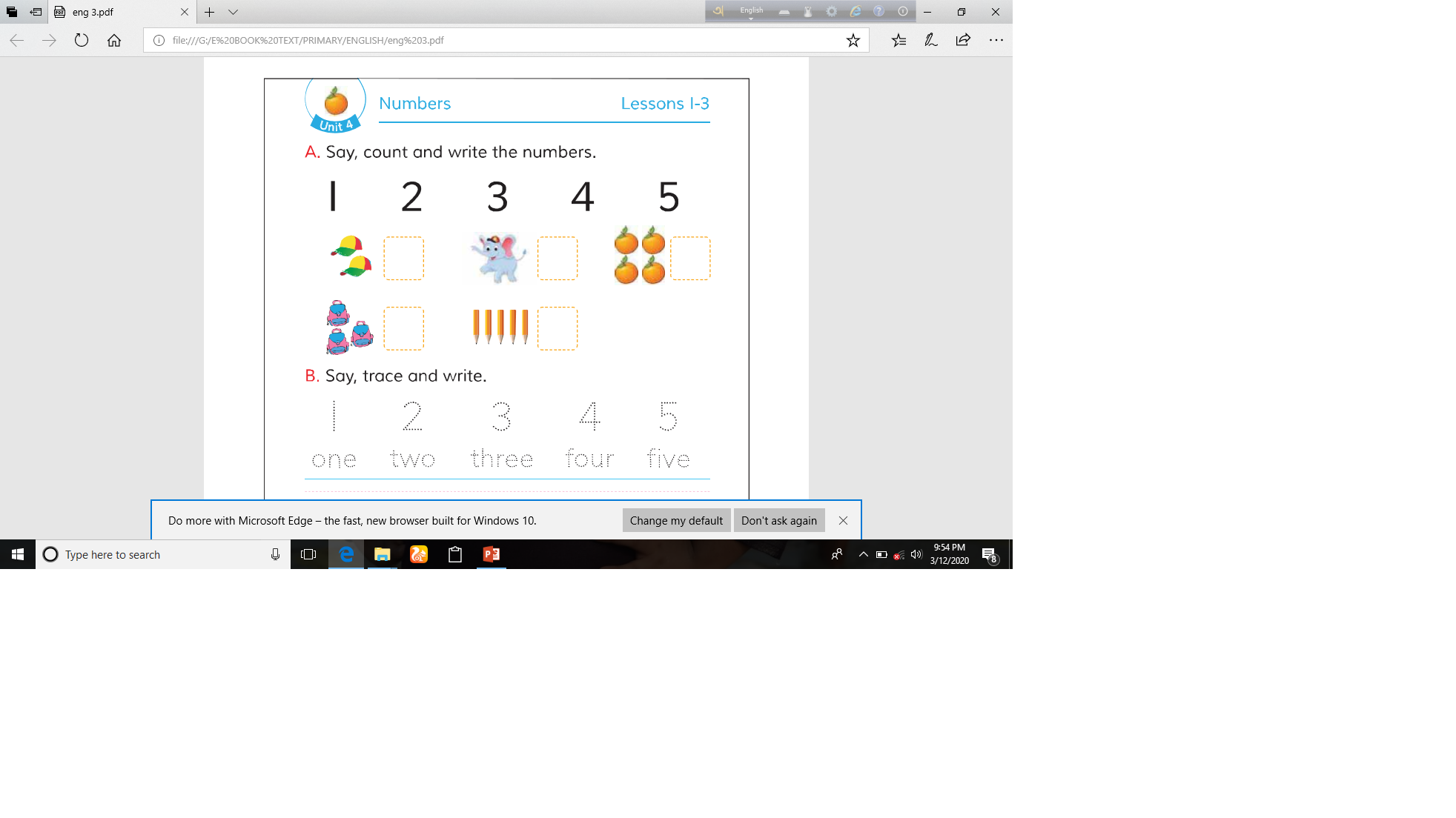 First time only I say the number then you will say after me.
What is this?
How many doll  ?
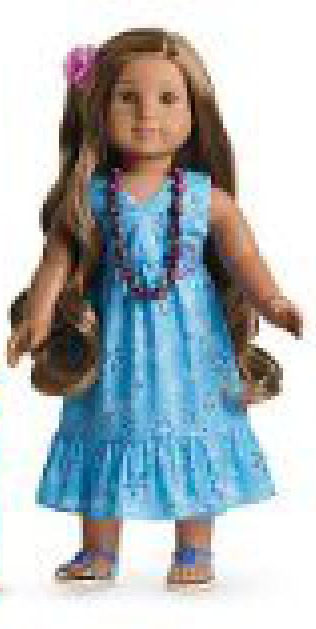 What is this?
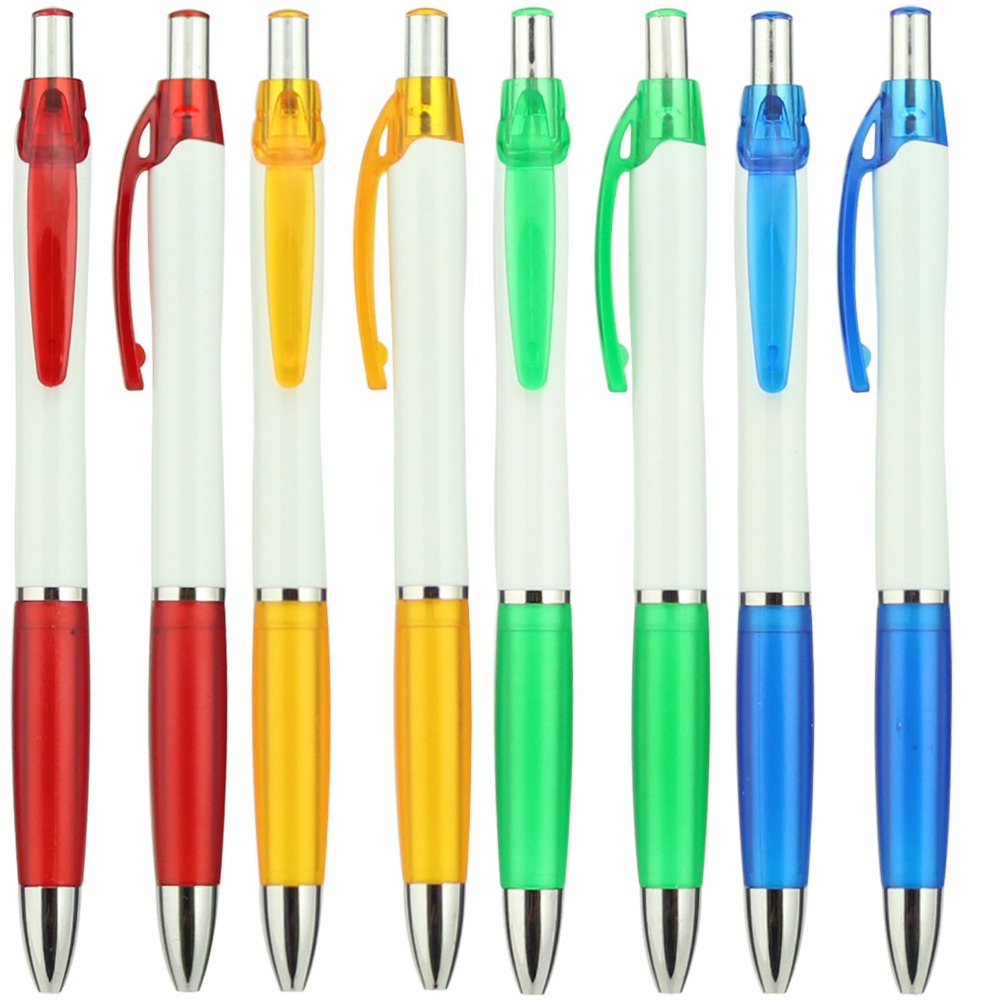 1
How many pens  ?
4
Look at the picture carefully.
How many caps there in the picture?
How many bags there in the picture?
How many oranges there in the picture?
How many elephant there in the picture?
What is this?
What is this?
What is this?
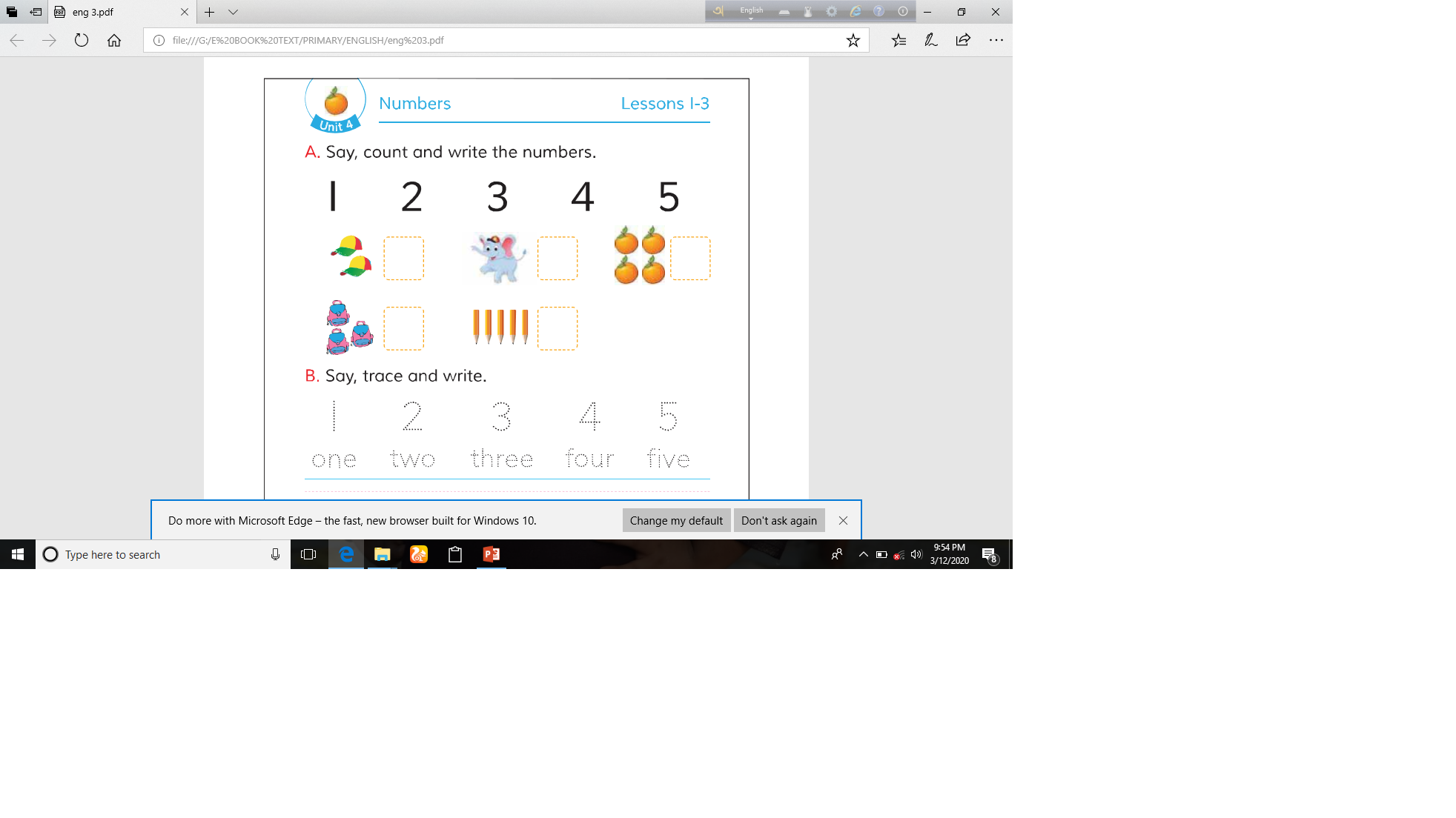 What is this?
What is this?
How many pencils  there in the picture?
Open at page 8  .
Say, count and write the number beside the box .
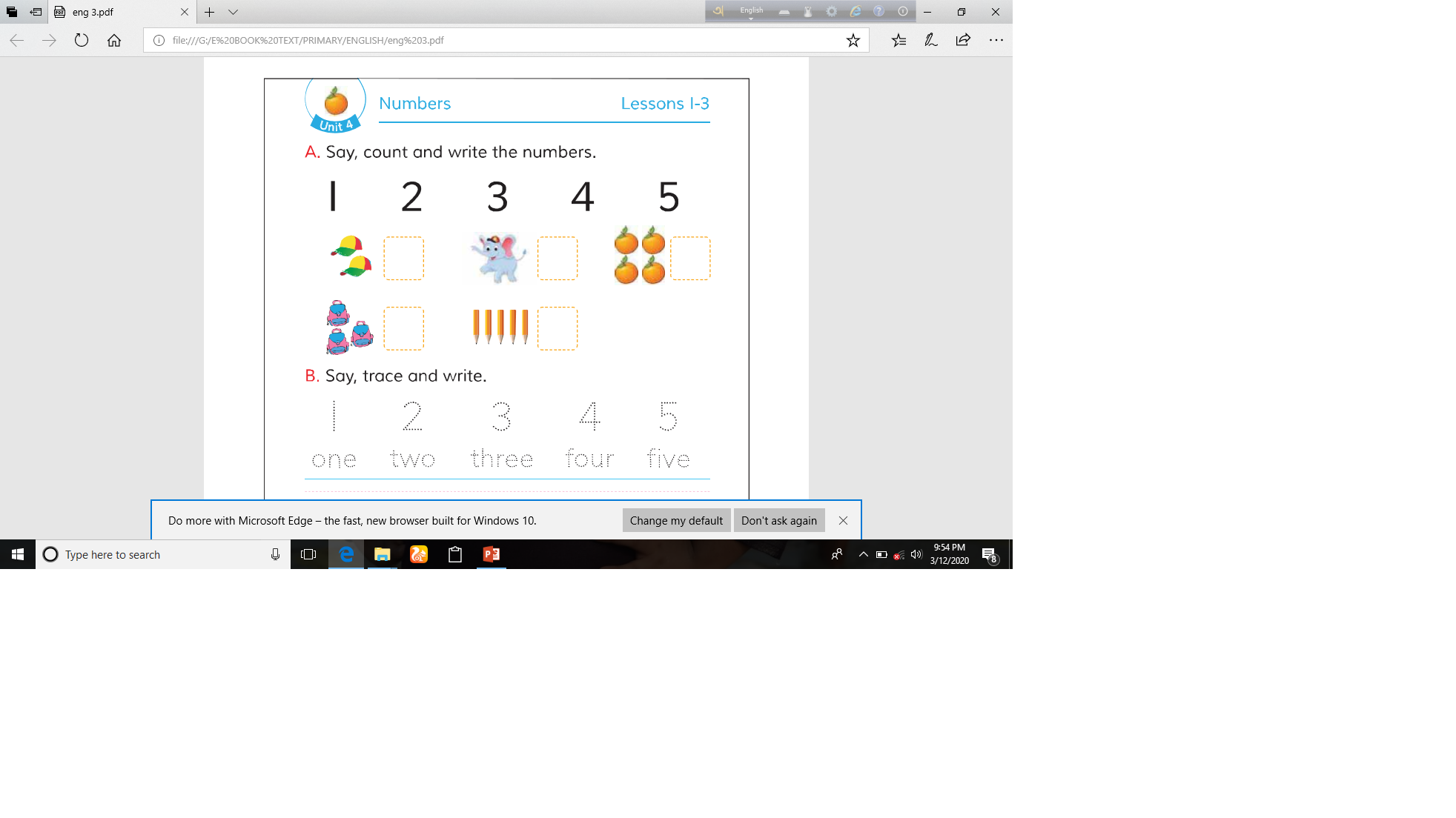 2
4
1
3
5
Count and say.
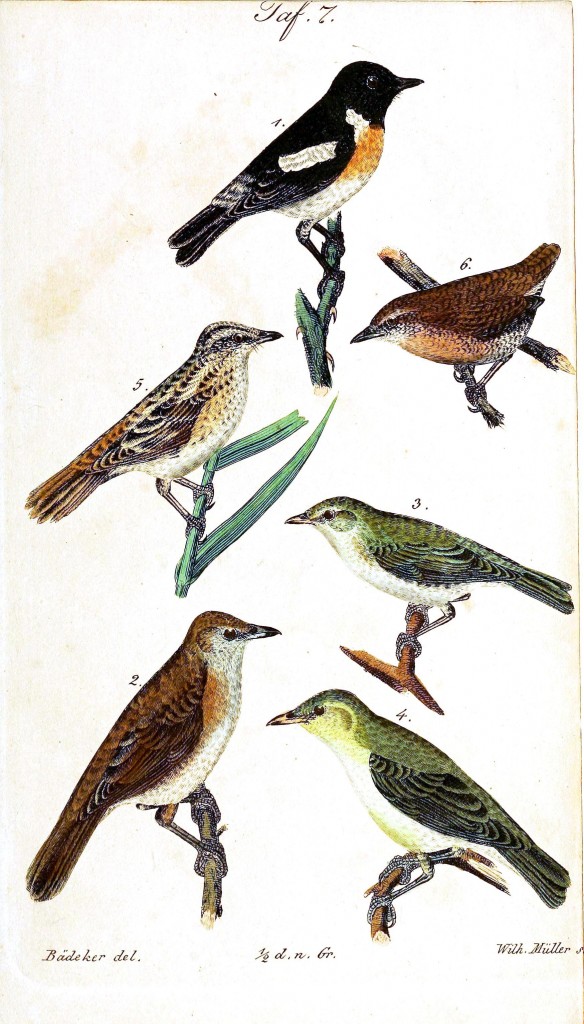 How many birds?
How many flowers?
How many apple?
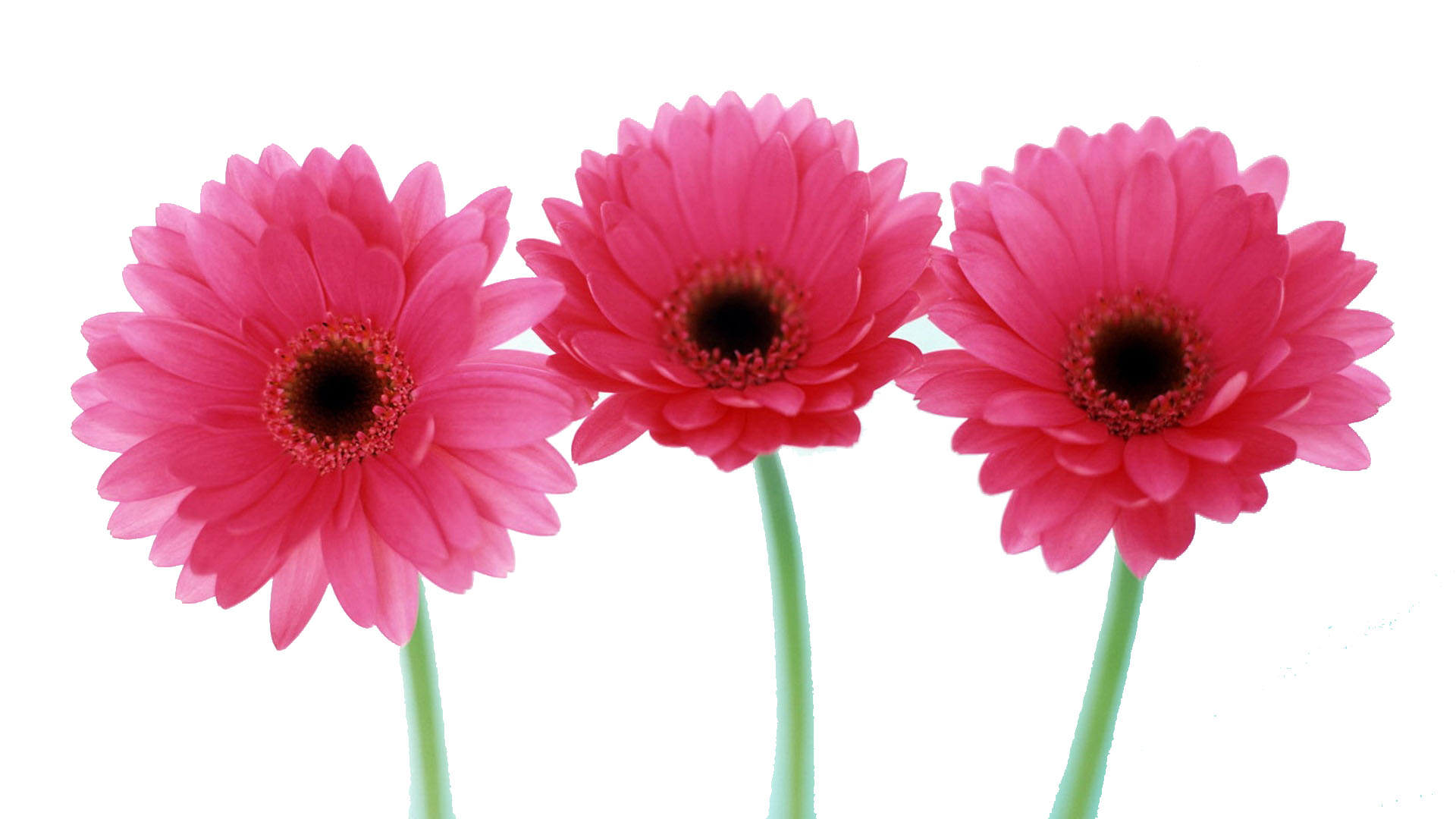 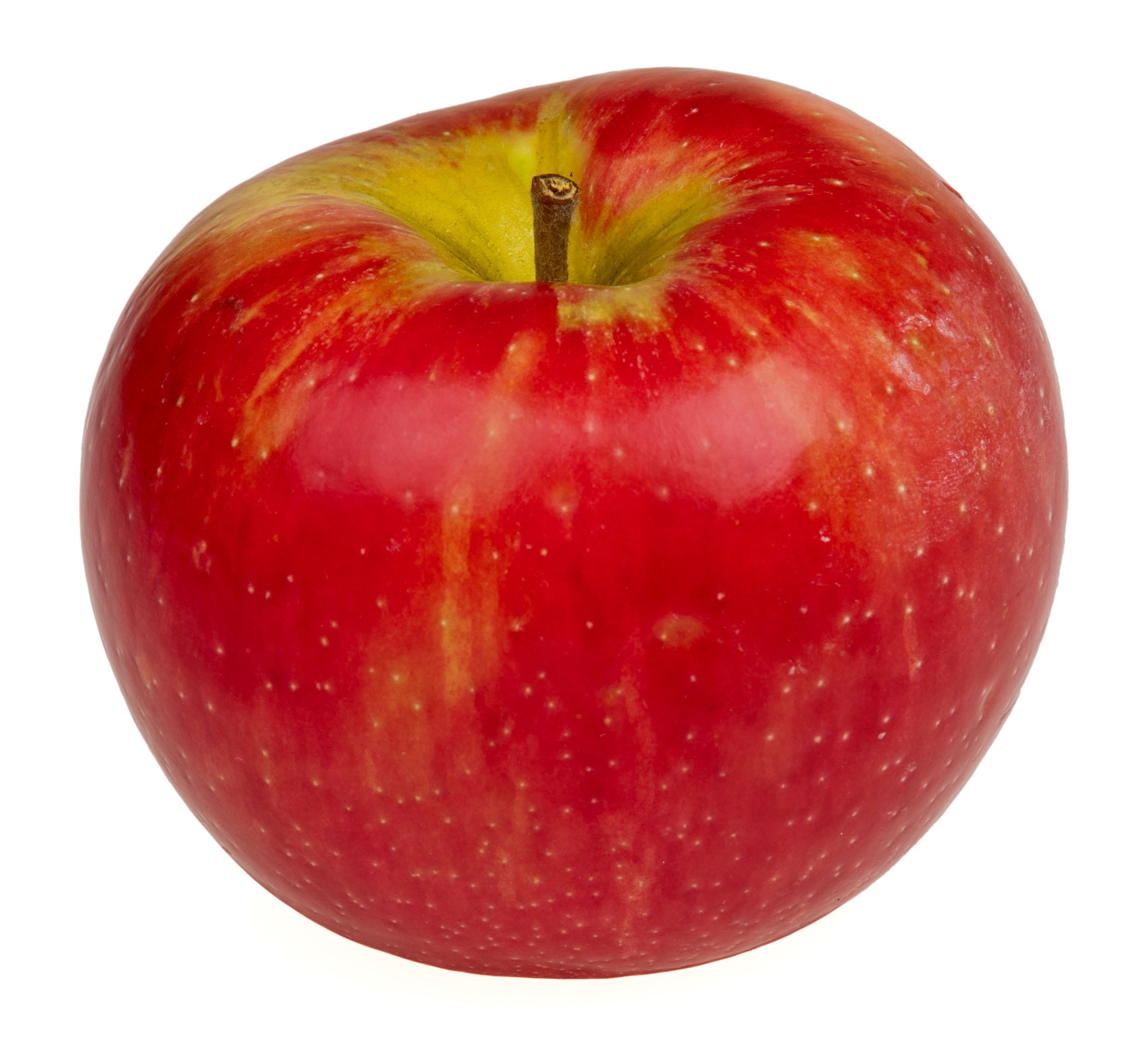 1
3
5
Say the number.
5
2
4
Write the missing number.
2
4
5
3
1
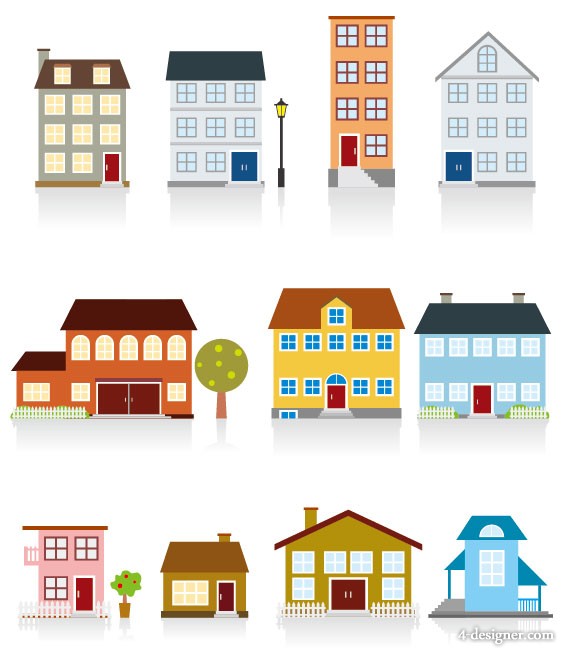 Home work
Tomorrow you will bring home to write from 1 to 5 by colouring nicely  .
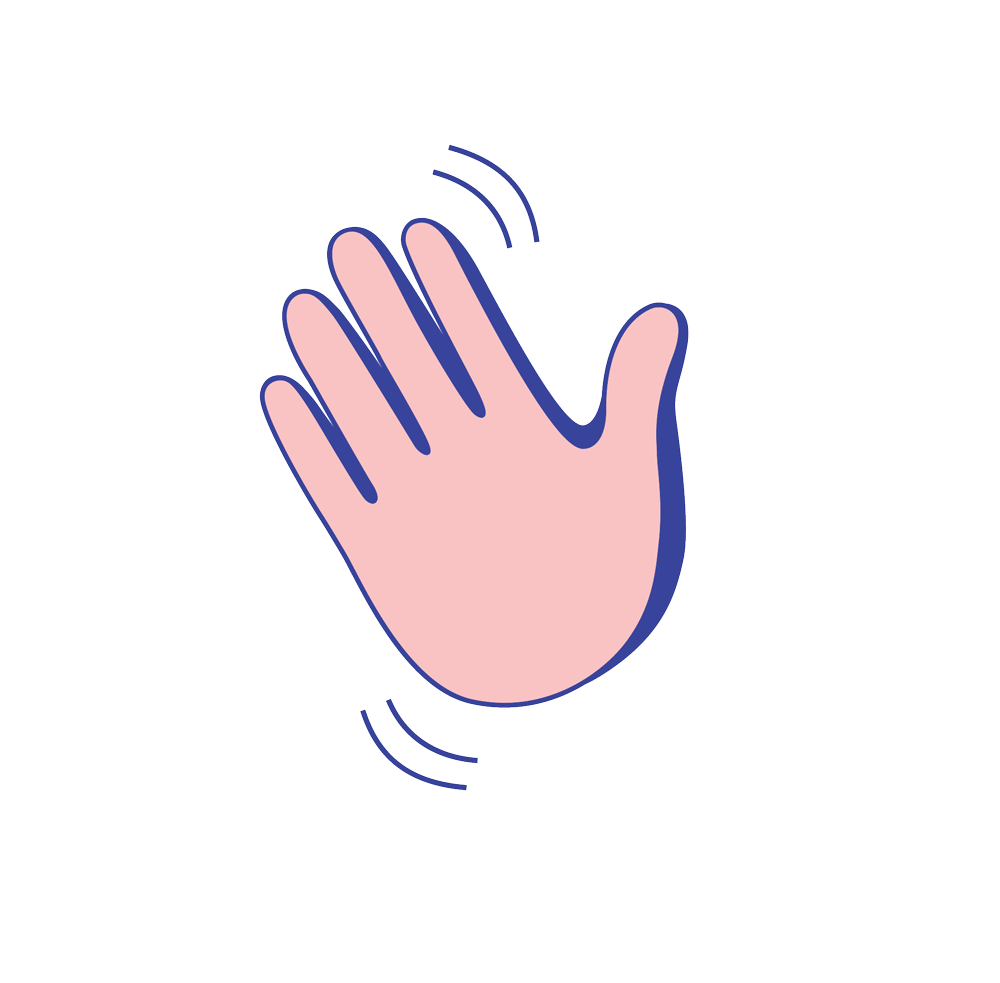 N
A
K
S
H
T
t   o       a   l  l
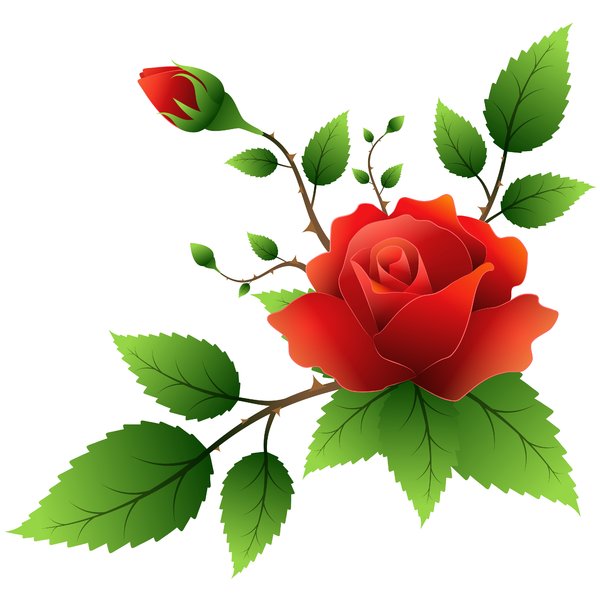